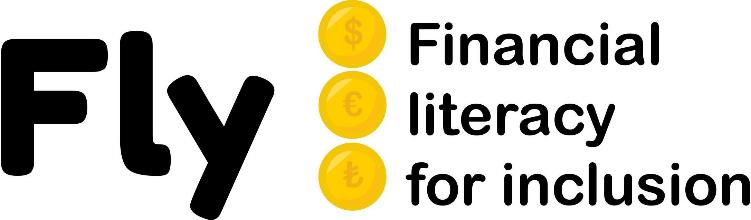 ﬂy-project.eu
Options de financement, crédits et prêts

Partenaire: Université de Malaga
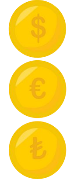 "The European Commission support for the production of this publication does not constitute endorsement of the contents which reflects the
views only of the authors, and the Commission cannot be held responsible for any use which may be made of the information contained therein."
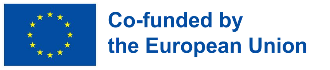 Objectifs et buts
À la fin de ce module, vous serez en mesure de:
Identifiez les différents types de prêts.

Reconnaître les éléments impliqués dans une  opération de prêt.
Connaître la différence entre un prêt et un crédit.
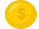 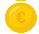 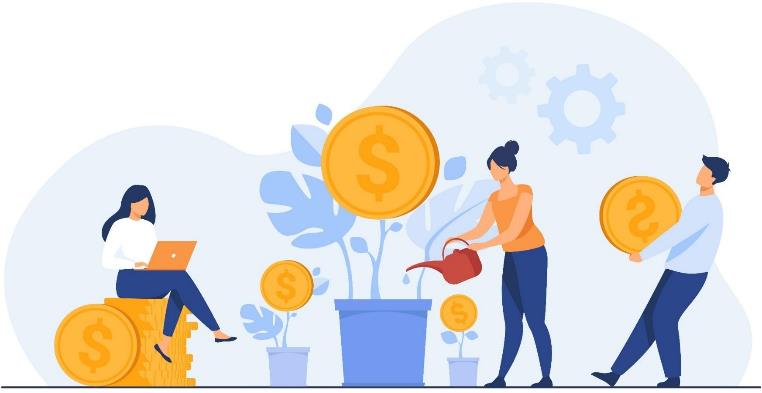 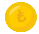 "The European Commission support for the production of this publication does not constitute endorsement of the contents which reflects the
views only of the authors, and the Commission cannot be held responsible for any use which may be made of the information contained therein."
Index
1.- Qu’est-ce qu’un prêt?
2.- Quels sont les éléments d’un prêt?
3.- Quelle est la différence entre un crédit et un prêt?  4.- Modalités de prêt.
5.- Quelles dépenses notre banque peut-elle nous  facturer lorsqu’elle nous accorde un prêt?

6.- Que devez-vous vous demander avant  d’acquérir un crédit ou un prêt?
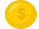 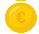 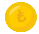 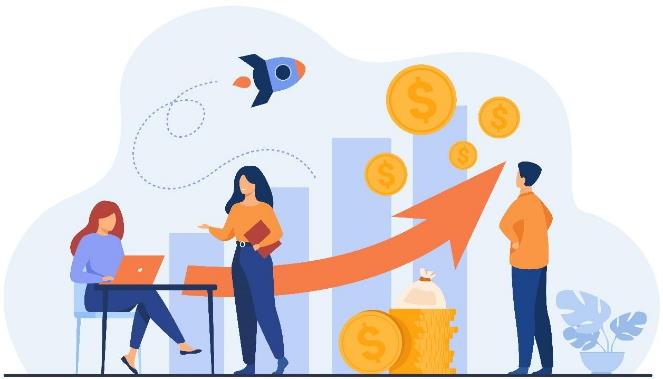 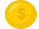 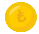 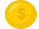 "The European Commission support for the production of this publication does not constitute endorsement of the contents which reflects the
views only of the authors, and the Commission cannot be held responsible for any use which may be made of the information contained therein."
1. Qu’est-ce qu’un prêt?
Il est très probable qu’à un moment donné de notre vie,  nous aurons besoin d’emprunter de l’argent. Par exemple,  nous devons acheter quelque chose qui nécessite une grosse  somme d’argent: une voiture, une maison, des rénovations...  Ce sont des situations dans lesquelles nous n’avons pas  toujours les fonds nécessaires pour les réaliser et nous  devons demander un prêt à une institution financière.

Un prêt bancaire est l’opération par laquelle la banque prête  une certaine somme d’argent, préalablement stipulée dans  un contrat, à un client. Une fois le délai convenu écoulé, le  client doit restituer le capital prêté, ainsi que les intérêts  préalablement convenus avec la banque.
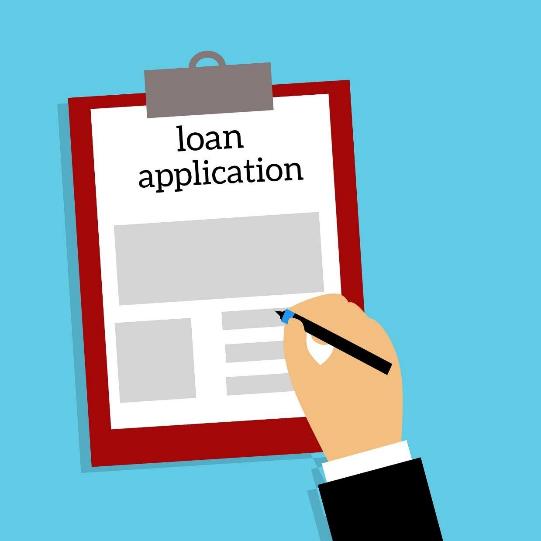 "The European Commission support for the production of this publication does not constitute endorsement of the contents which reflects the
views only of the authors, and the Commission cannot be held responsible for any use which may be made of the information contained therein."
1. Qu’est-ce qu’un prêt?
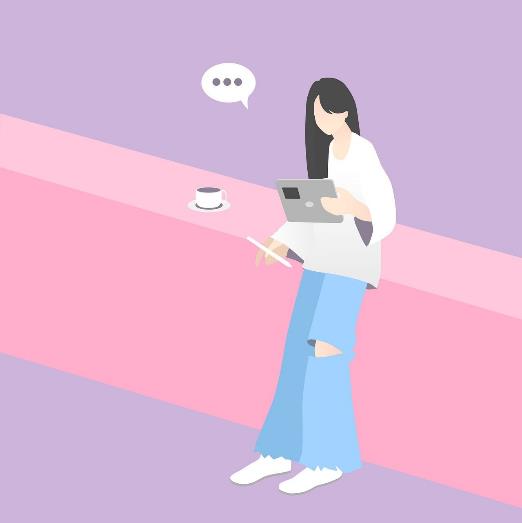 Lorsqu’un prêt est formalisé, l’institution financière (également appelée
« prêteur ») donne à son client (emprunteur) le montant convenu dans  le contrat, en échange de l’engagement du client à rembourser le  montant emprunté et à payer des intérêts et des commissions, dans les  conditions convenues de temps et de forme (normalement par  versements périodiques).

Exemple : Sophie (emprunteur) se rend à la banque XYZ (prêteur) pour  demander un prêt de 30 000 €. La banque XYZ lui accordera les 30 000 €  en échange du remboursement par Sophie du montant emprunté  majoré d’intérêts de 5% par an sur une période de cinq ans. En outre,  des frais de montage de prêt et une commission d’étude de 300 € sont  payés au moment de la signature du contrat.
"The European Commission support for the production of this publication does not constitute endorsement of the contents which reflects the
views only of the authors, and the Commission cannot be held responsible for any use which may be made of the information contained therein."
2. Quels sont les éléments d’un prêt?
Principal: c’est l’argent que Sophie a demandé à la  banque XYZ (30 000 €).

Intérêts	:	c’est	le	prix	que	Sophie	paye	pour	emprunter  l’argent (5% par an sur le capital emprunté).

Durée	:	le	délai	convenu	entre	les	deux	parties	pour  rembourser le principal plus les intérêts (cinq ans).

Les	parties	contractantes	:	le	prêteur	(banque	XYZ)	et  l’emprunteur (Sophie).
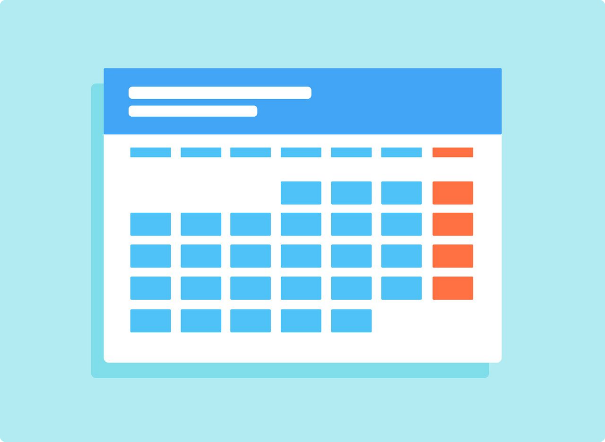 "The European Commission support for the production of this publication does not constitute endorsement of the contents which reflects the
views only of the authors, and the Commission cannot be held responsible for any use which may be made of the information contained therein."
2. Quels sont les éléments d’un prêt?
Frais et dépenses: un montant facturé par la banque pour  effectuer les transactions, ainsi que tous les frais qui  découlent de la dette (300 €).

Support documentaire : documents contenant les  informations contenues dans le contrat de prêt.

Garant : c’est le chiffre qui s’engage à répondre à l’  établissement financier, avec ses propres actifs, pour d’  éventuels défauts de paiement de l’emprunteur.
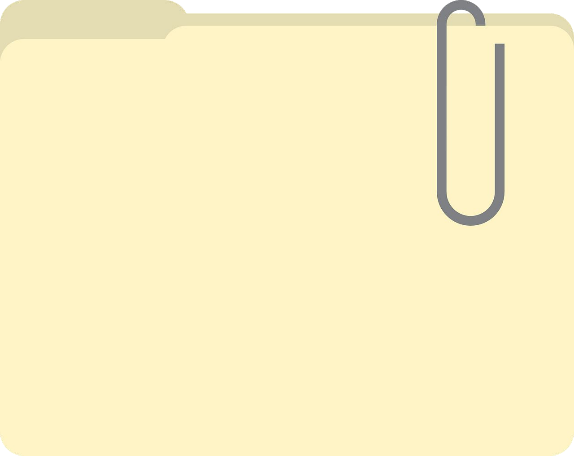 "The European Commission support for the production of this publication does not constitute endorsement of the contents which reflects the
views only of the authors, and the Commission cannot be held responsible for any use which may be made of the information contained therein."
3. Quelle est la différence entre un crédit et un  prêt?
Crédit et prêt sont des contrats différents. Si vous avez un  crédit, vous pouvez puiser dans le capital fourni par la  banque selon vos besoins, alors que si vous avez un prêt,  vous recevrez le capital en une seule fois.

Dans un contrat de crédit :
La banque accorde une limite maximale d’argent et le  client peut tirer sur cet argent en fonction de ses besoins à  tout moment. C’est-à-dire que vous pourriez utiliser tout  l’argent accordé, seulement une partie ou pas du tout.
Les intérêts ne sont payés que sur le montant utilisé (bien  qu’il puisse y avoir des frais pour le solde non utilisé).
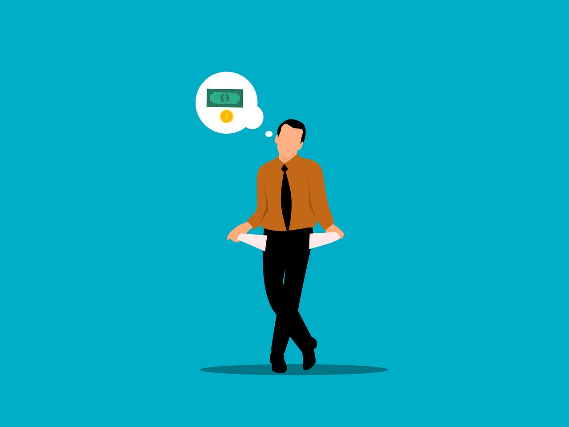 "The European Commission support for the production of this publication does not constitute endorsement of the contents which reflects the
views only of the authors, and the Commission cannot be held responsible for any use which may be made of the information contained therein."
3. Quelle est la différence entre un crédit et un  prêt?
Dans un contrat de crédit :
Au fur et à mesure que vous remboursez l’argent, vous pouvez  continuer à tirer plus tant que vous ne dépassez pas la limite  accordée.
Par exemple, on nous accorde un crédit de 3 000 euros et on en  dépense 2 600. Si nous remboursons 600 euros dans la tranche  du mois suivant, nous aurons 1 000 euros disponibles (nous  aurons encore 2 000 euros à rembourser).
Les moyens habituels d’obtenir un financement par le biais du  crédit sont les « cartes de crédit », la « facilité de crédit » ou la «  ligne de crédit », qui est articulée par le biais d’un compte  courant.
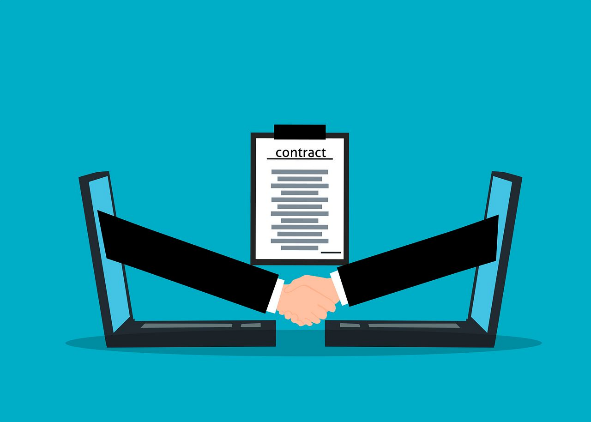 "The European Commission support for the production of this publication does not constitute endorsement of the contents which reflects the
views only of the authors, and the Commission cannot be held responsible for any use which may be made of the information contained therein."
3. Quelle est la différence entre un crédit et un  prêt?
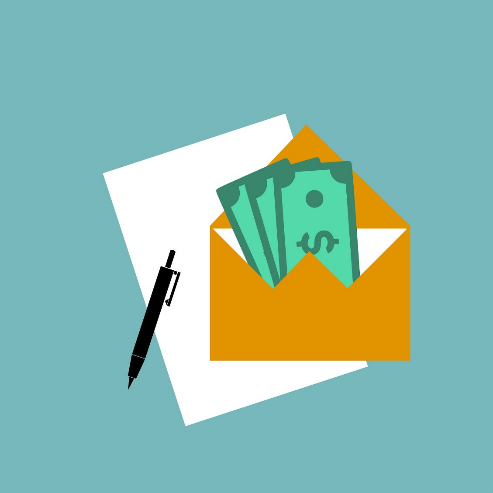 Dans un contrat de prêt :
Vous recevrez le montant convenu en une  seule fois au début du contrat.
Vous devrez rembourser l’argent avec les  intérêts et la nourriture dans les conditions  convenues.
"The European Commission support for the production of this publication does not constitute endorsement of the contents which reflects the
views only of the authors, and the Commission cannot be held responsible for any use which may be made of the information contained therein."
4. Modalités de prêt.
Bien qu’il existe différents types de prêts, ils se répartissent en  deux grandes catégories appelées prêts personnels et prêts  hypothécaires.

Prêts personnels :
Ce type de prêt est normalement utilisé pour l’achat de biens  et services de consommation : une voiture, un ordinateur,  l’ameublement de la maison, partir en vacances, étudier à l’  étranger... On les appelle prêts personnels parce qu’ils ont  notre garantie personnelle présente et future. Cela signifie que  la banque base le prêt sur l’engagement du client à payer. Il  peut également inclure des garants. En raison du risque élevé  impliqué dans cette opération, ils ont généralement un taux  d’intérêt élevé.
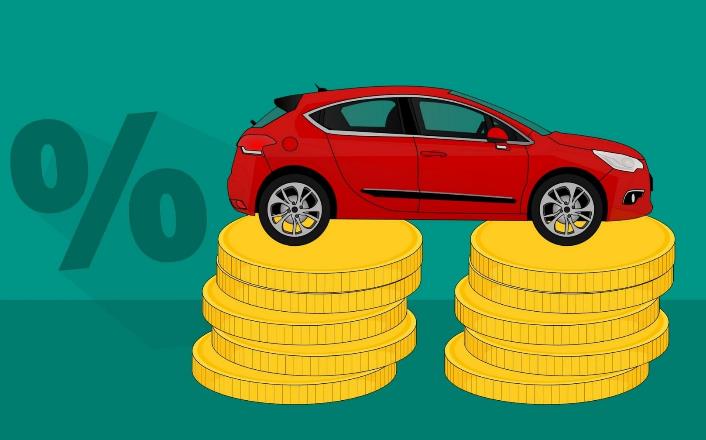 "The European Commission support for the production of this publication does not constitute endorsement of the contents which reflects the
views only of the authors, and the Commission cannot be held responsible for any use which may be made of the information contained therein."
4. Modalités de prêt.
Prêts hypothécaires :
Il s’agit de prêts destinés à financer l’achat ou la restauration  d’un logement. Ce type de financement, en plus d’impliquer des  sommes d’argent plus importantes que les prêts personnels, à  une réelle garantie pour la banque. En d’autres termes, si le  client ne rembourse pas le prêt, la banque peut vendre le bien  hypothéqué pour rembourser la dette ou devenir propriétaire du  bien.

Ainsi, comme il dispose d’une garantie effective, il s’agit de l’une  des opérations de prêt les plus sûres pour l’entité qui l’accorde  et, par conséquent, le taux d’intérêt appliqué est inférieur à celui  d’un prêt personnel.
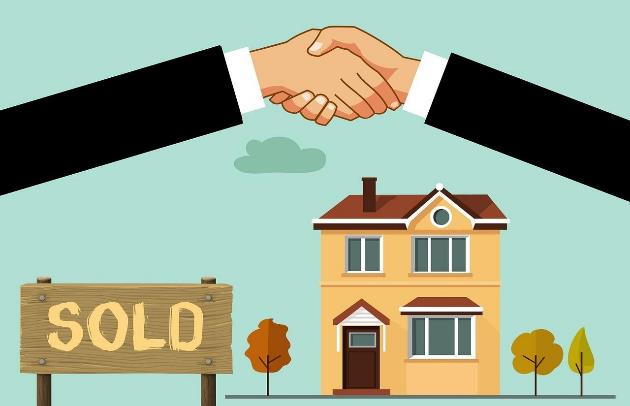 "The European Commission support for the production of this publication does not constitute endorsement of the contents which reflects the
views only of the authors, and the Commission cannot be held responsible for any use which may be made of the information contained therein."
4. Modalités de prêt.
Le taux d’intérêt auquel ces emprunts peuvent être contractés  peut être fixe (sa valeur est inaltérable pendant la durée du prêt)  ou variable (la valeur est révisée périodiquement en fonction de  l’évolution de la référence utilisée, par exemple, l’Euribor).	Le  taux d’intérêt variable est le plus risqué pour le débiteur, car une  crise économique peut faire monter en flèche le versement de la  tranche.

Enfin, il existe une modalité de taux mixtes. Un taux d’intérêt fixe  est établi pendant les premières années du contrat et, par la  suite, un taux variable est établi jusqu’à l’échéance de  l’opération. La tranche à verser peut augmenter ou diminuer en  fonction de l’évolution du taux d’intérêt de référence utilisé.
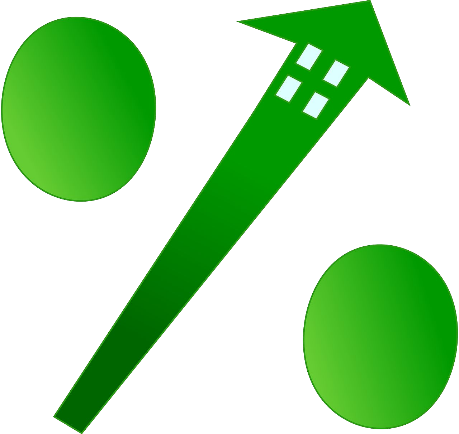 "The European Commission support for the production of this publication does not constitute endorsement of the contents which reflects the
views only of the authors, and the Commission cannot be held responsible for any use which may be made of the information contained therein."
5. Quelles dépenses notre banque peut-elle  nous facturer lorsqu’elle nous accorde un prêt?
La dépense principale sera le taux d’intérêt, en plus des différents frais, tels que les frais d’étude, les frais  d’origination, etc. Rappelons que tous ces coûts sont inclus dans le TAEG de l’opération, qui doit figurer  en bonne place dans la publicité et dans les informations que l’entité doit fournir avant de contracter le  prêt. Dans une opération de prêt, plus le TAEG est élevé, plus le coût pour le client est élevé.	Le TAEG est  ce qui nous informera toujours du coût réel du prêt et nous aidera à comparer les offres.

Dans le cas où le prêt accordé est un prêt hypothécaire, en  plus de la commission d’ouverture et d’étude de l’opération, le  débiteur hypothécaire devra payer l’évaluation du bien et le  document notarié en plus de la copie de l’acte.
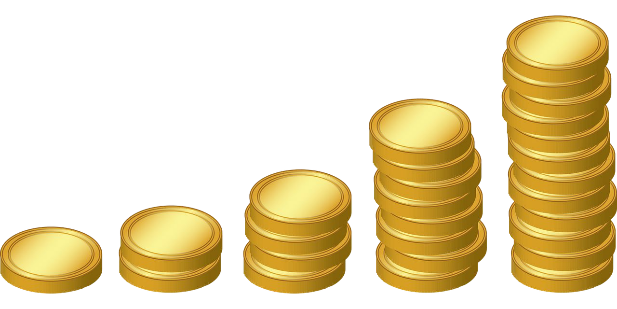 "The European Commission support for the production of this publication does not constitute endorsement of the contents which reflects the
views only of the authors, and the Commission cannot be held responsible for any use which may be made of the information contained therein."
6. Que devriez-vous vous demander avant  d’acquérir un crédit ou un prêt?
Lorsque vous devez faire une demande de prêt, voici  quelques questions de base à vous poser :

De combien ai-je vraiment besoin?
Pour calculer le montant dont nous avons vraiment besoin,  nous devons tenir compte du fait que la formalisation du  prêt peut entraîner une série de dépenses (commissions,  frais de notaire et d’enregistrement, taxes, assurances,  etc.), en plus de la charge fiscale et des dépenses liées au  bien dont l’achat est financé.
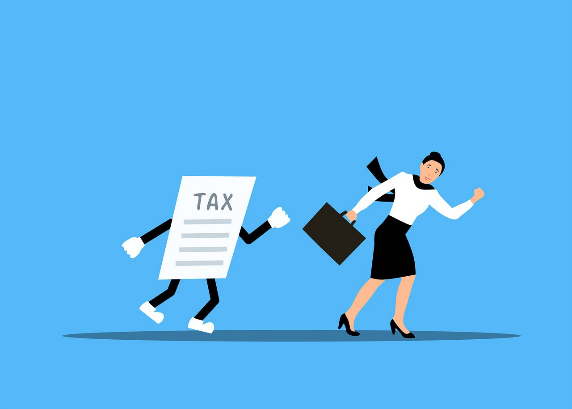 "The European Commission support for the production of this publication does not constitute endorsement of the contents which reflects the
views only of the authors, and the Commission cannot be held responsible for any use which may be made of the information contained therein."
6. Que devriez-vous vous demander avant  d’acquérir un crédit ou un prêt?
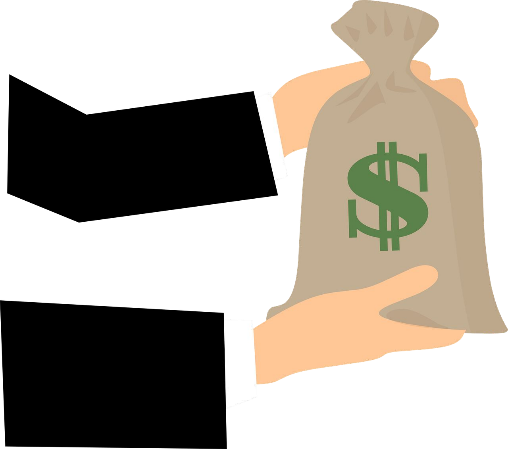 Lorsque vous devez faire une demande de prêt, voici  quelques questions de base à vous poser :

Quel montant de prêt puis-je demander?
Normalement, les institutions financières, surtout dans le  cas des prêts hypothécaires, fixent certaines limites au  montant total qu’elles peuvent prêter. Ainsi, les limites  maximales les plus courantes se situent entre 80% de la  valeur estimative.
"The European Commission support for the production of this publication does not constitute endorsement of the contents which reflects the
views only of the authors, and the Commission cannot be held responsible for any use which may be made of the information contained therein."
6. Que devriez-vous vous demander avant  d’acquérir un crédit ou un prêt?
Lorsque vous devez faire une demande de prêt, voici quelques  questions de base à vous poser :

Quelle	part	de	mon	revenu	puis-je	utiliser	chaque	mois	pour  rembourser le prêt?
Afin de prendre une décision sur le prêt, il est essentiel de savoir  quelle est la charge financière (somme du capital à rembourser plus  les intérêts) à laquelle nous devons faire face et à quelles dates. Une  personne aura la capacité de rembourser si son revenu régulier (net  de l’impôt sur le revenu et des cotisations de sécurité sociale) peut  couvrir ses besoins de dépenses ordinaires (nourriture, frais de  fonctionnement du ménage, voyages, etc.) et la charge financière du  prêt.
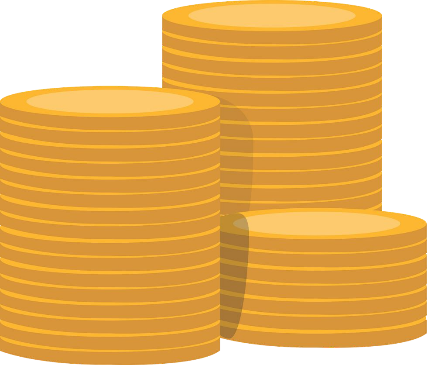 "The European Commission support for the production of this publication does not constitute endorsement of the contents which reflects the
views only of the authors, and the Commission cannot be held responsible for any use which may be made of the information contained therein."
6. Que devriez-vous vous demander avant  d’acquérir un crédit ou un prêt?
D’autres questions importantes sont les suivantes :

Ai-je besoin de cet article maintenant ou puis-je attendre d’  économiser de l’argent pour l’acheter?
Quel est le taux d’intérêt?
Combien est payé mensuellement et quand est-il dû?
Y a-t-il des coûts supplémentaires?
Que dois-je sacrifier pour rembourser le crédit (coût  d’opportunité)?
Que se passera-t-il si je n’effectue pas les paiements à temps?
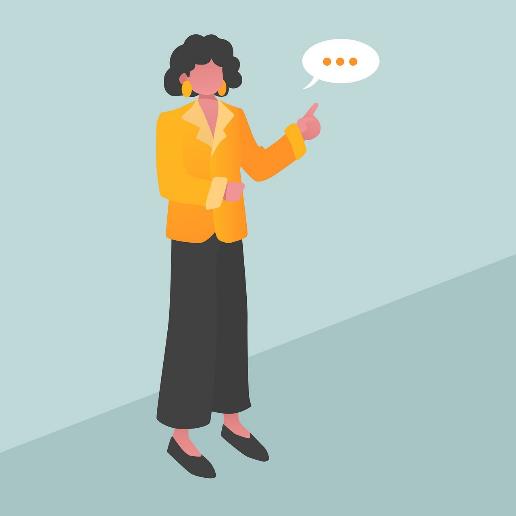 "The European Commission support for the production of this publication does not constitute endorsement of the contents which reflects the
views only of the authors, and the Commission cannot be held responsible for any use which may be made of the information contained therein."
Résumé
Prêt
Un prêt bancaire est l’opération  par laquelle la banque prête une  certaine somme d’argent,  préalablement stipulée dans un  contrat, à un client.
Prêt personnel
Ce type de prêt est normalement  utilisé pour l’achat de biens de  consommation et de services. Ils  ont notre garantie personnelle  présente et future.
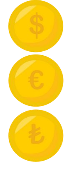 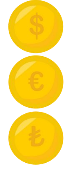 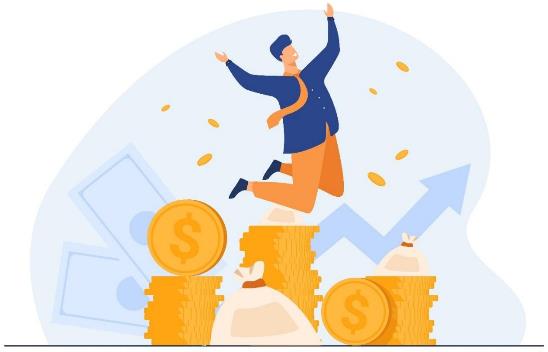 Prêt hypothécaire
Ces prêts sont destinés à  financer l’achat ou la  restauration d’un logement.  Ils sont une véritable  garantie pour la banque.
Crédit
La banque accorde une limite  maximale d’argent et le client  peut tirer sur cet argent en  fonction de ses besoins à tout  moment.
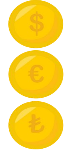 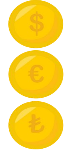 "The European Commission support for the production of this publication does not constitute endorsement of the contents which reflects the
views only of the authors, and the Commission cannot be held responsible for any use which may be made of the information contained therein."
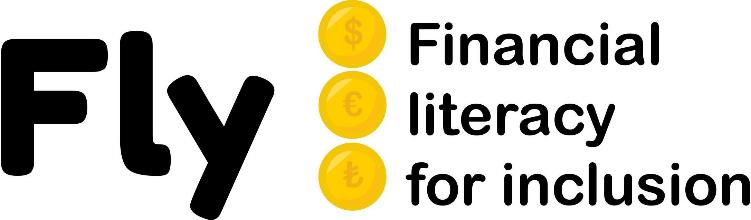 ﬂy-project.eu
Merci !
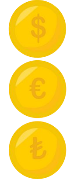 Partenaire: Université de Malaga
"The European Commission support for the production of this publication does not constitute endorsement of the contents which reflects the
views only of the authors, and the Commission cannot be held responsible for any use which may be made of the information contained therein."
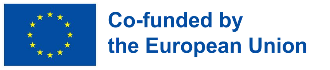